4조 컬쳐쇼크
일본대중문화의 현황
목차
게임
영화
대중음악
애니메이션
방송
게임
21102135 임경택
일본게임의 역사
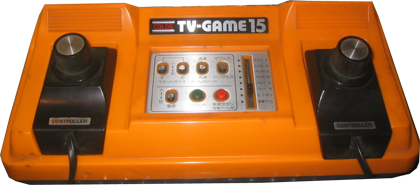 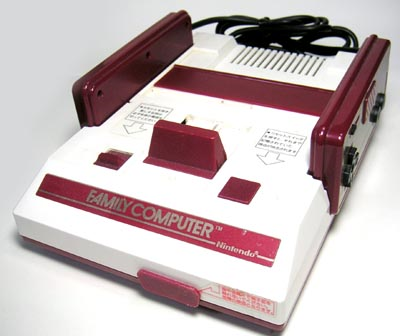 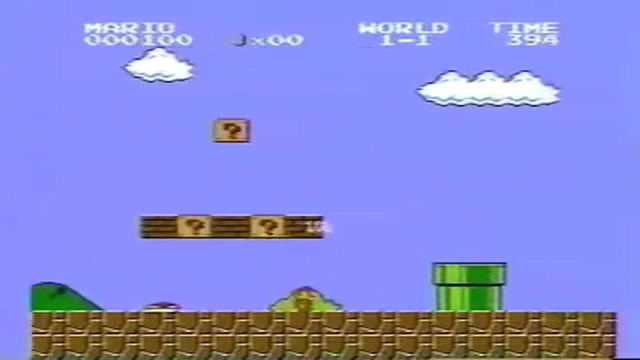 테레비 게임15
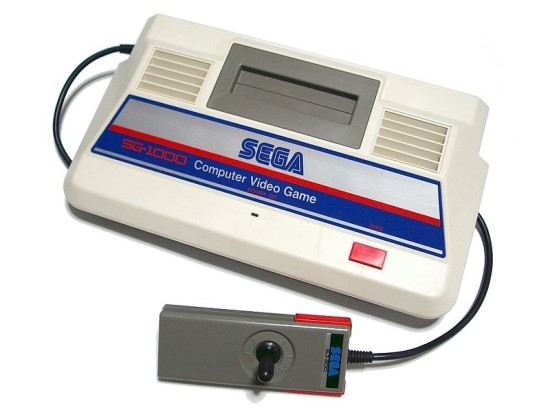 닌텐도의 패밀리컴퓨터(상)
세가의 SEGA1000 (좌)
일본게임의 역사
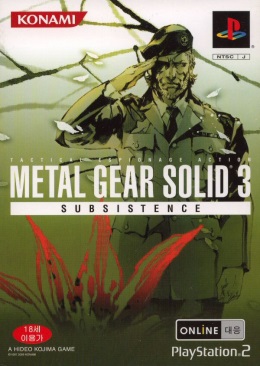 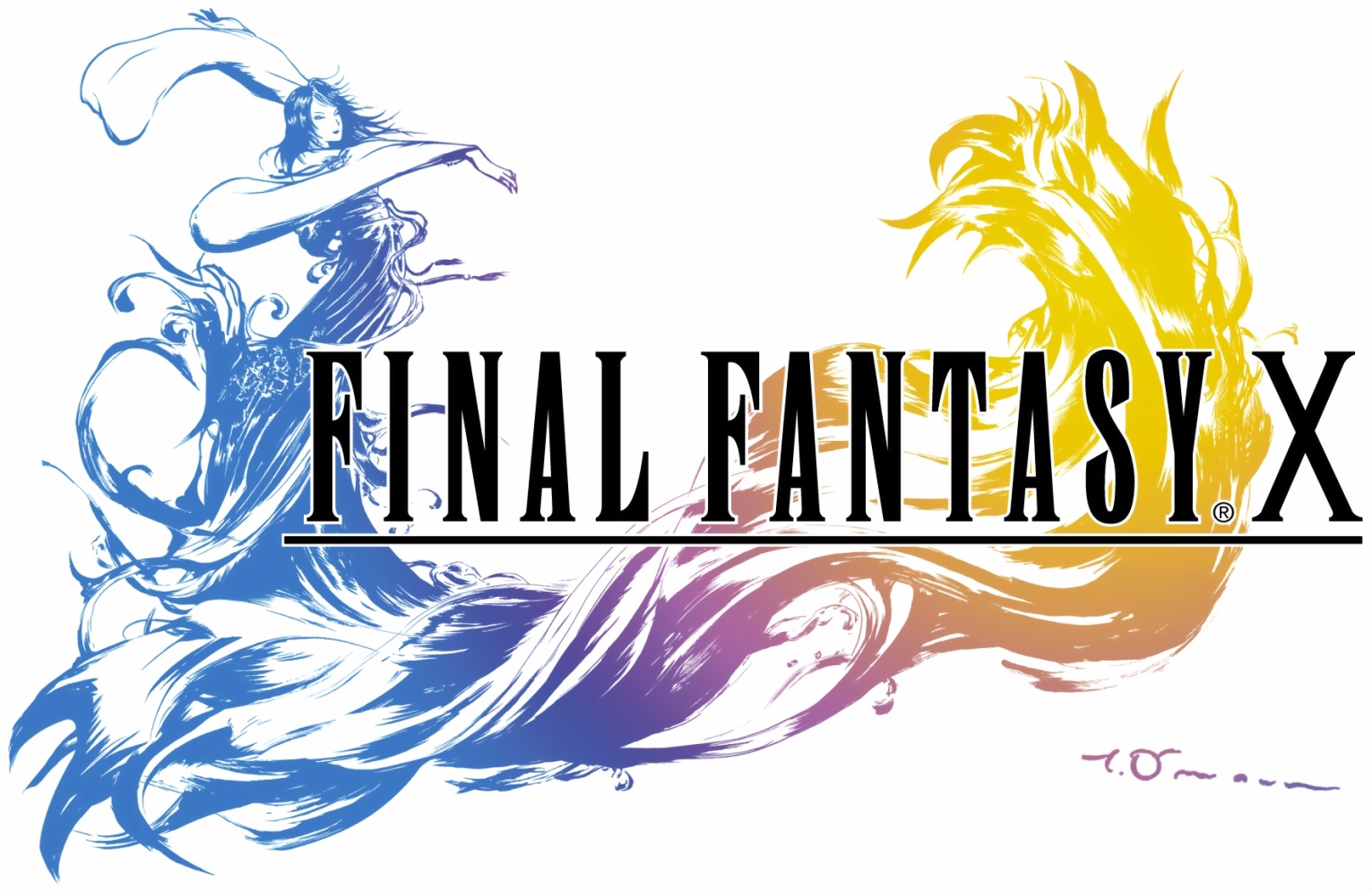 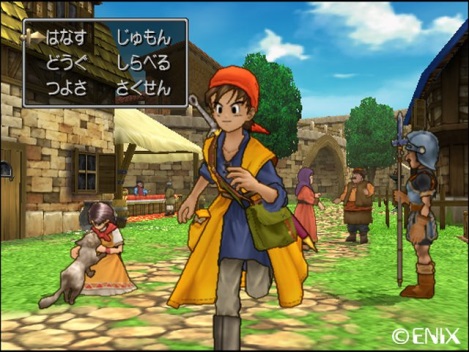 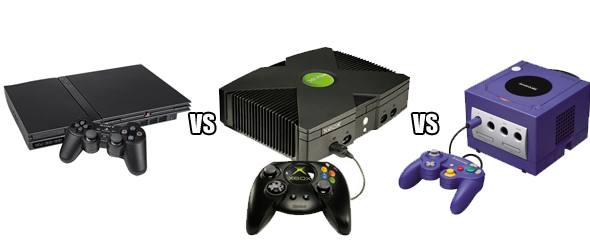 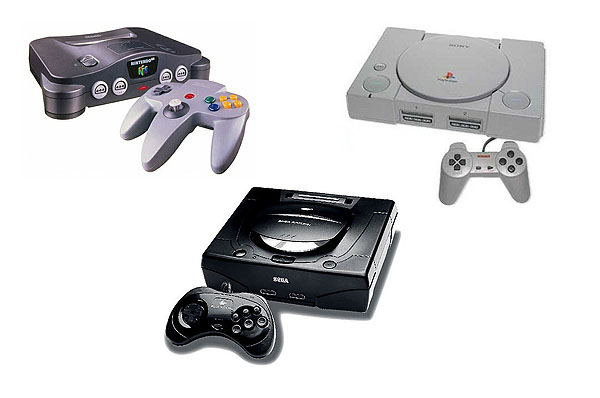 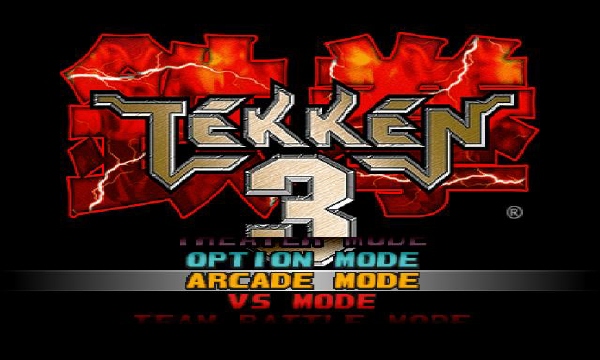 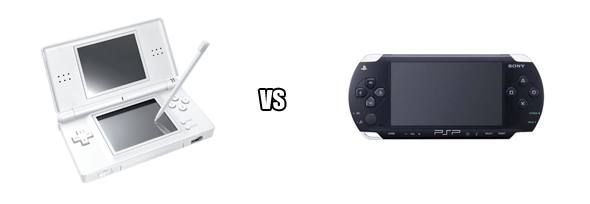 특징
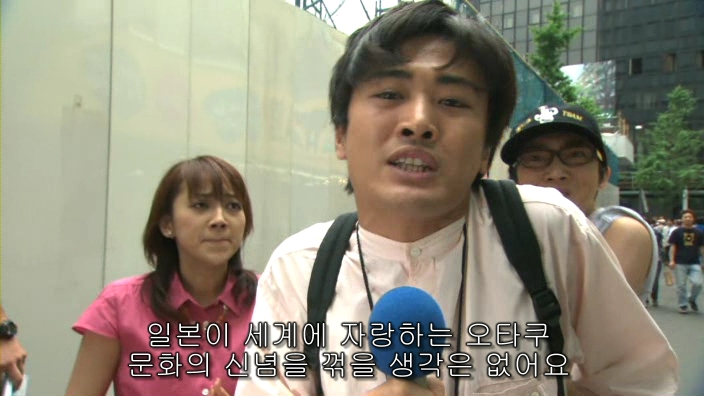 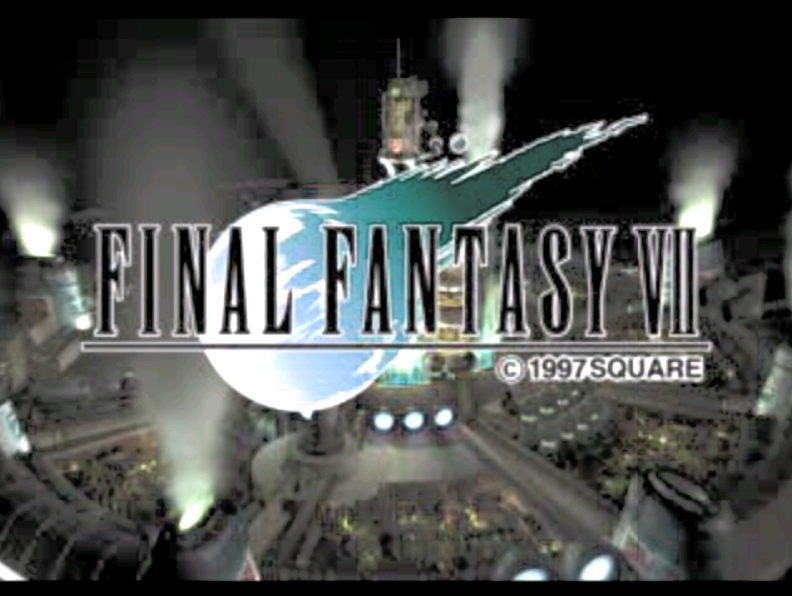 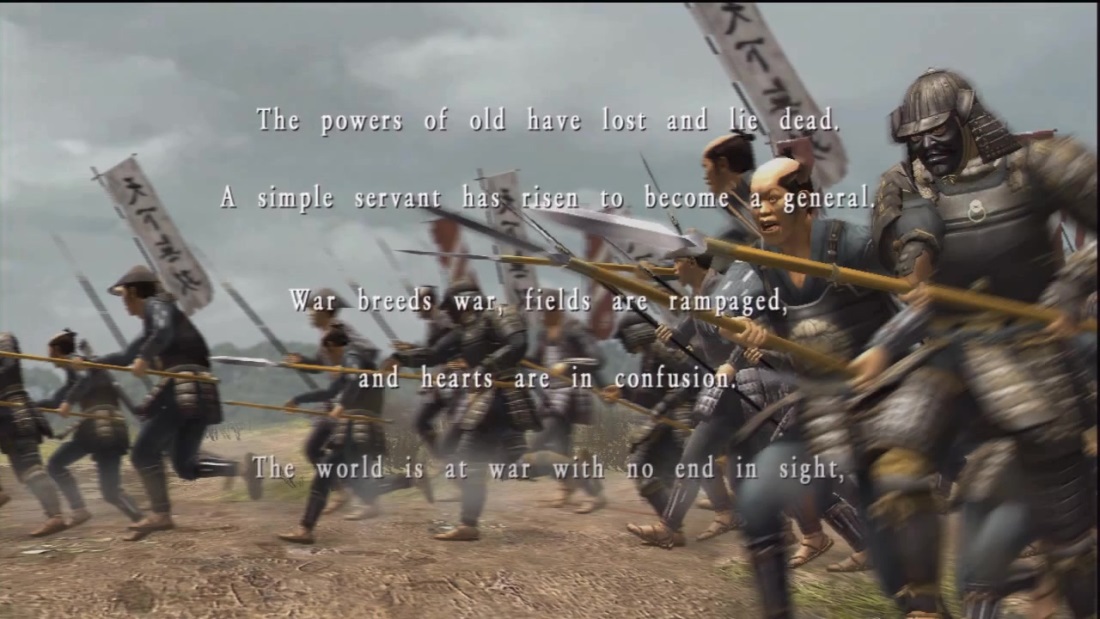 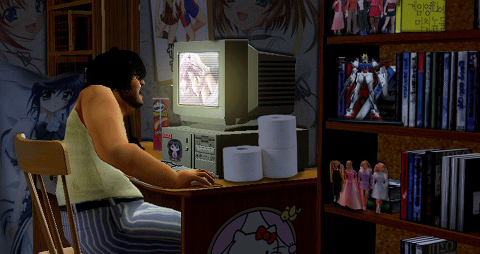 일본게임의 현황
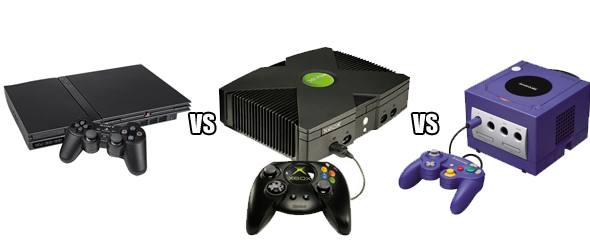 자료 출처 : Japan Game Spot
일본게임의 현황
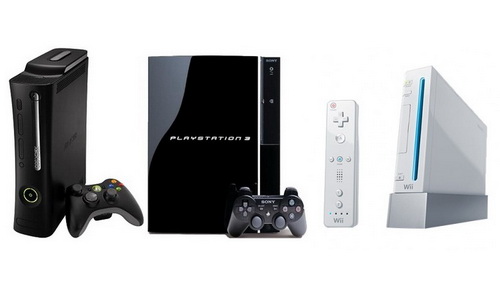 자료 출처 : Japan Game Spot
일본게임의 현황
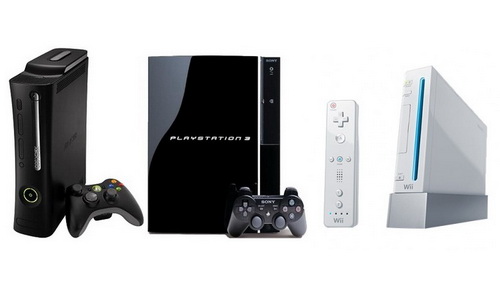 자료 출처 : Japan Game Spot
일본게임의 현황
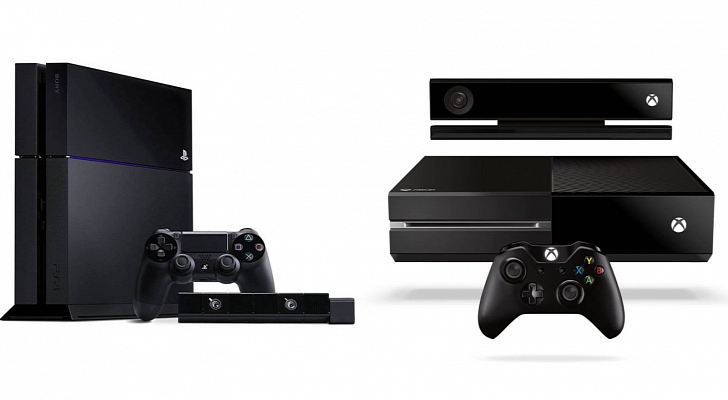 자료 출처 : Japan Game Spot
일본게임의 현황
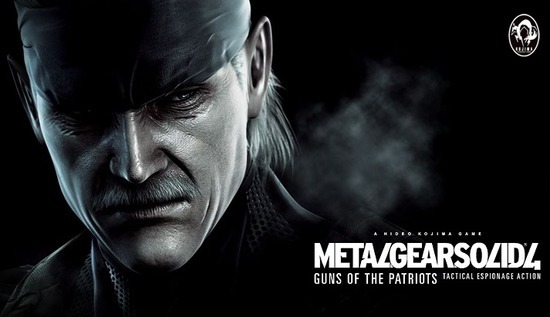 출처 : 코지마히데오 트위터
일본게임의 현황
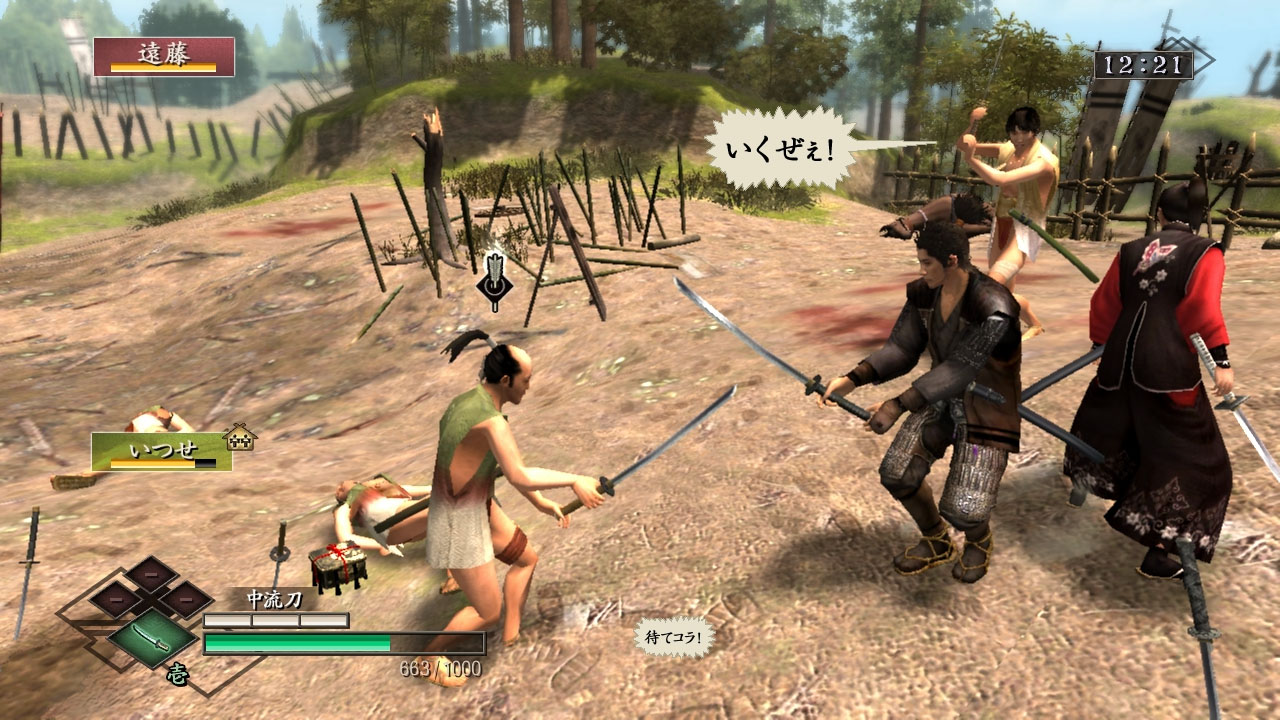 출처 : YouTube, 우리집
한국과의 비교
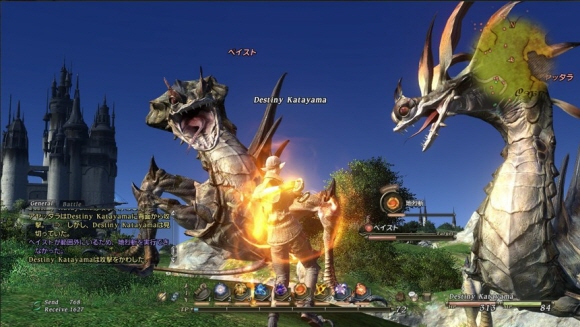 출처 : YouTube
일본의 대중문화- 영 화 -
일본어일본학과 권혜수
일본 영화의 역사
제2차 세계대전 까지의 영화
1950년대 일본 영화의 황금기
최초의 영화
최초 영화사 수립
침략전을 합리화하고 전의를 고취하는 도구
해외 영화제에서의 잇단 입상
대형 스튜디오 등장
일본 영화의 위기
일본 영화의 재도약
언더그라운드 영화, 개인 영화 운동
독립영화과 감독들의 대거 출연
TV 방송과 대형 스튜디오의 몰락
수준 낮은 작품과 외설작품의 범람
일본 영화의 특징
소설 원작의 영화
제작기간이 짧음
다양한 분야
강한 개성
다양한 일본 영화들
여러 장르의 영화들
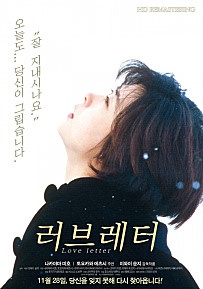 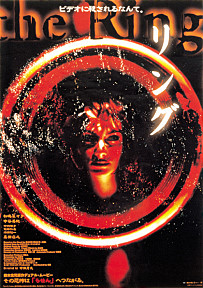 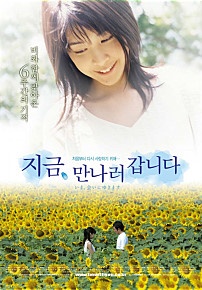 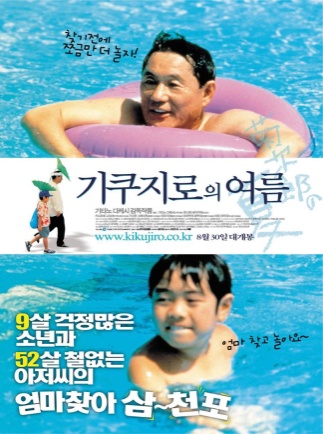 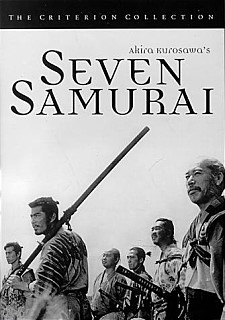 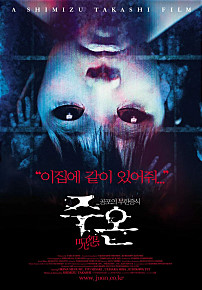 애니메이션 영화들
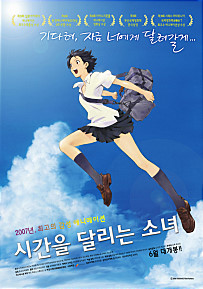 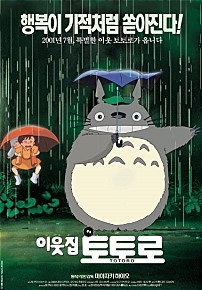 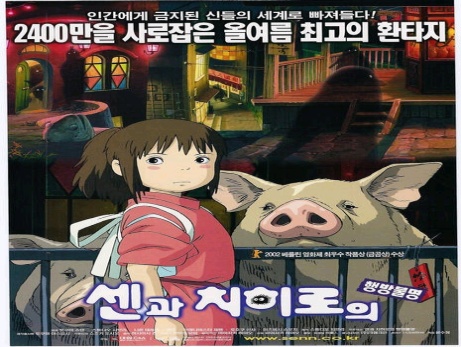 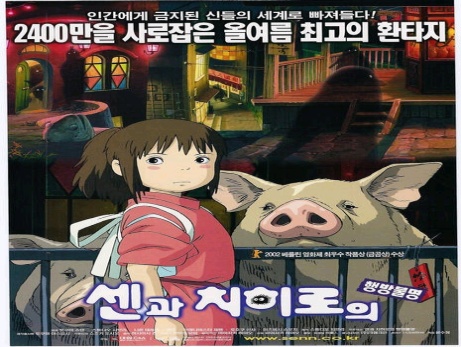 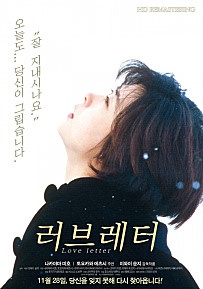 센과 치히로의 행방불명 예고편

러브 레터 예고편
일본 영화의 전망
혼돈 시대의
 전환기
새로운 흐름
풀어야 할 숙제
일본대중음악 트렌드와 한국
사회복지학과
김정흠
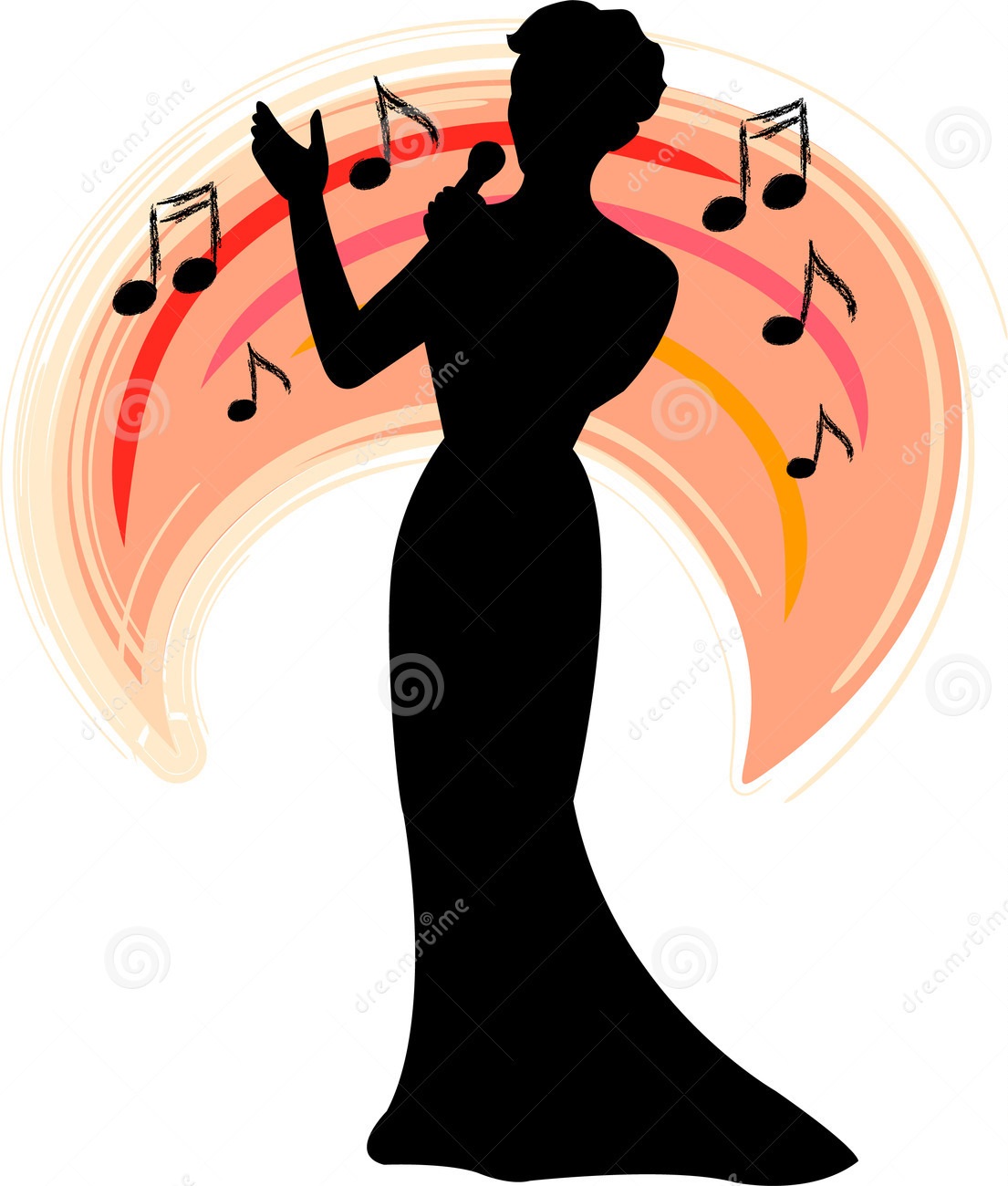 엔카
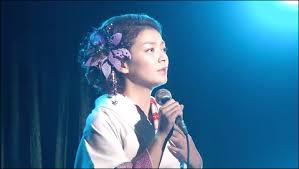 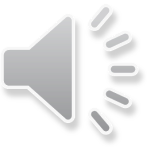 엔카와 트로트
장윤정
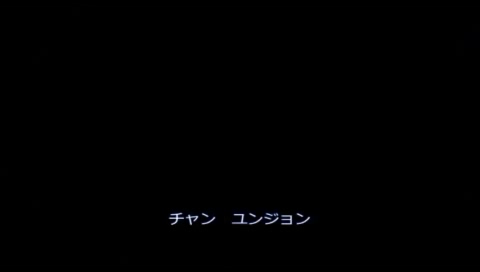 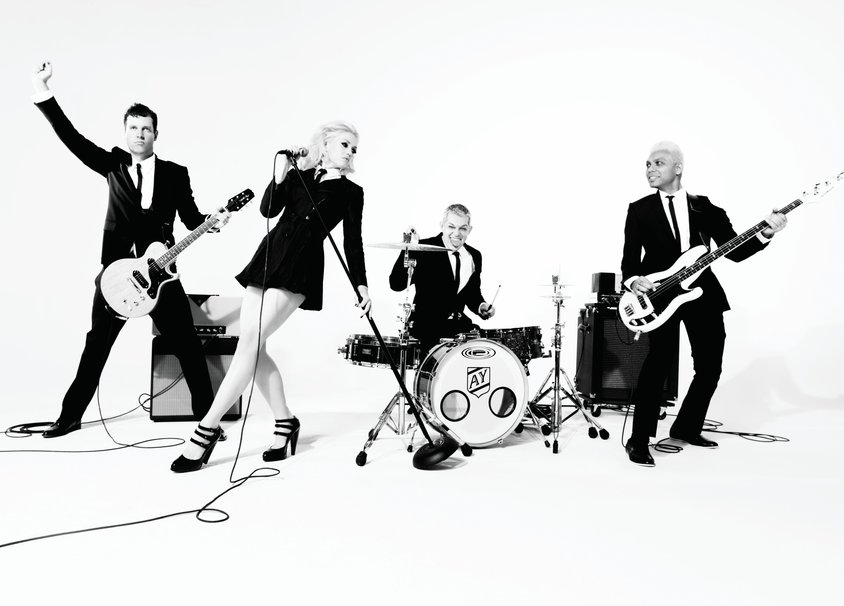 밴드문화
비주얼 락
미야비
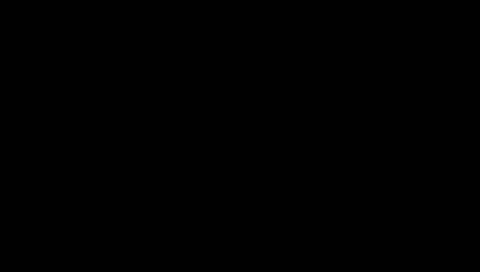 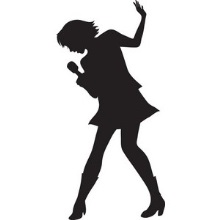 팝/R&B
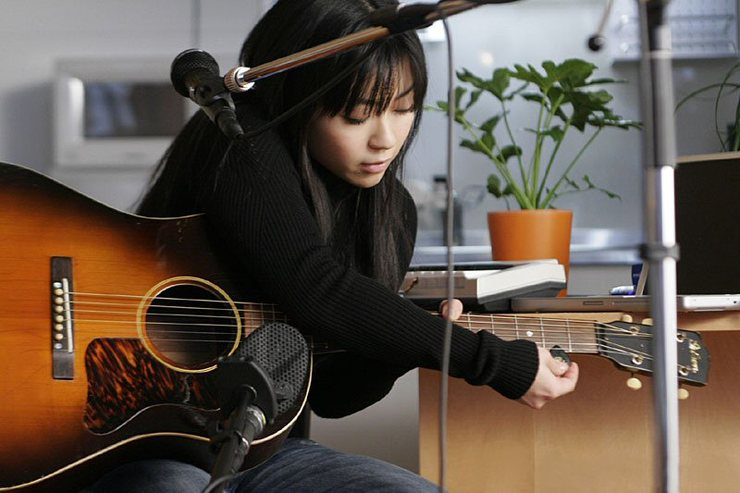 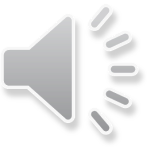 나카시마 미카
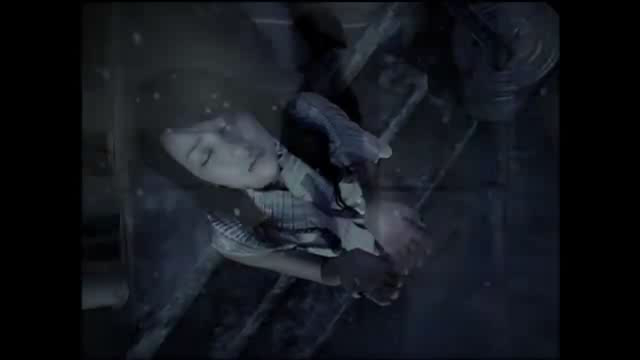 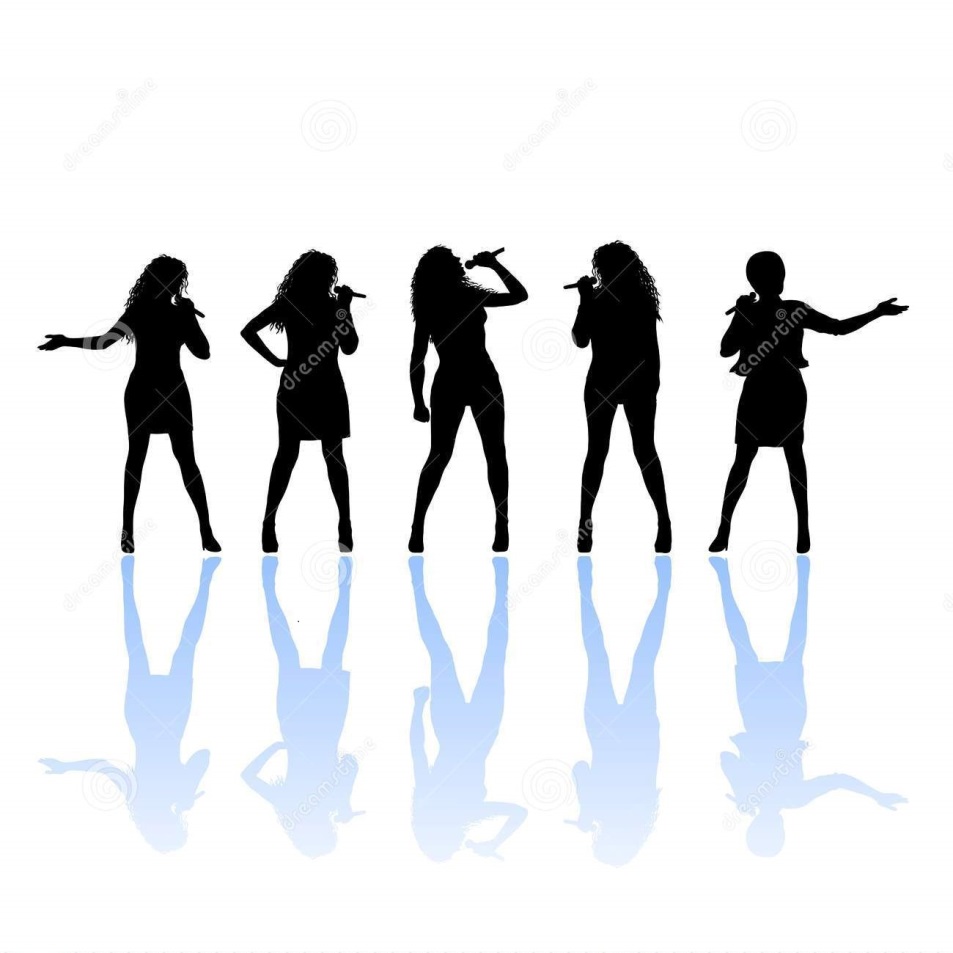 아이돌
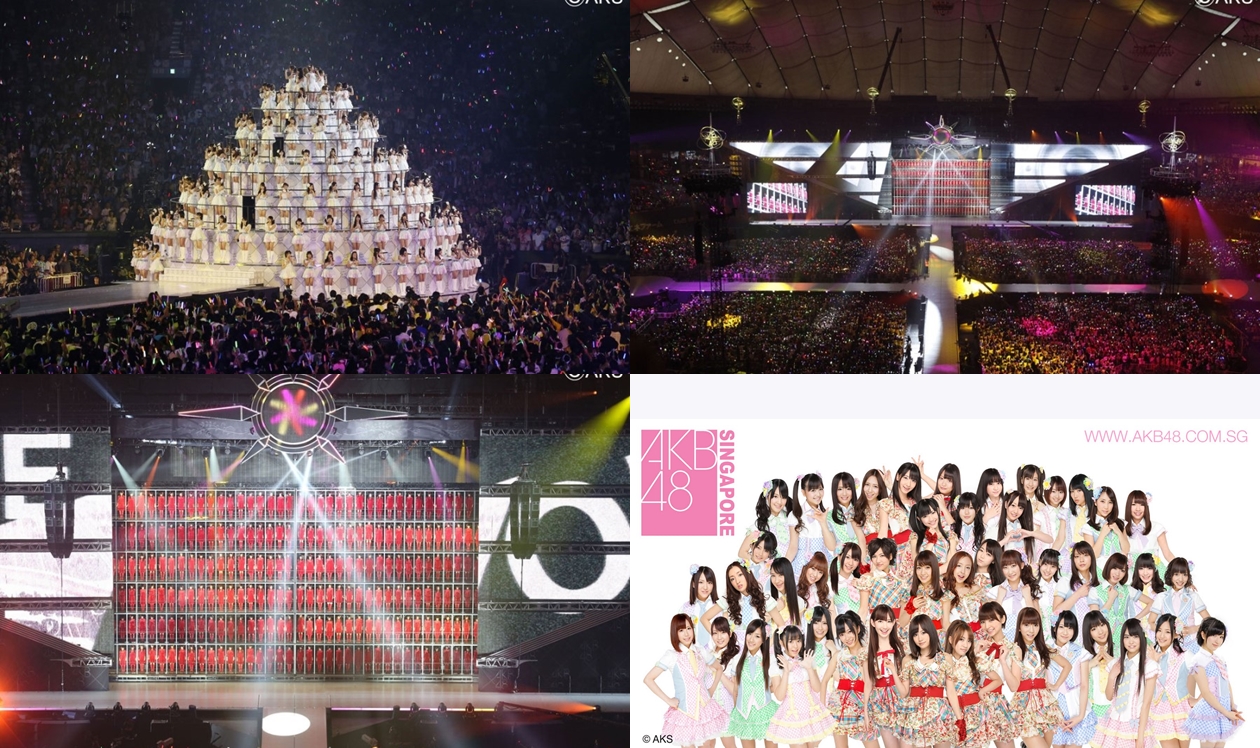 비주얼 개성파
캬리 파뮤파뮤
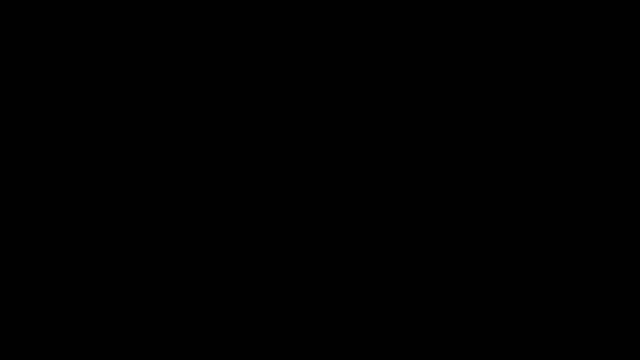 오리콘차트 
음악장르 분포
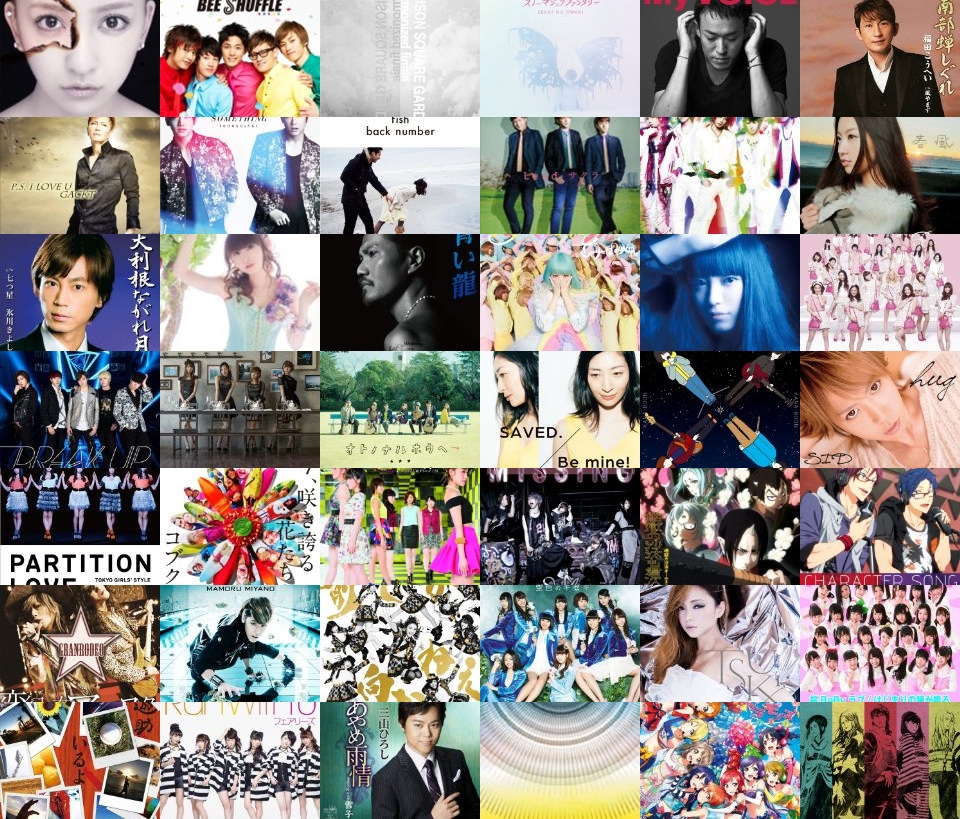 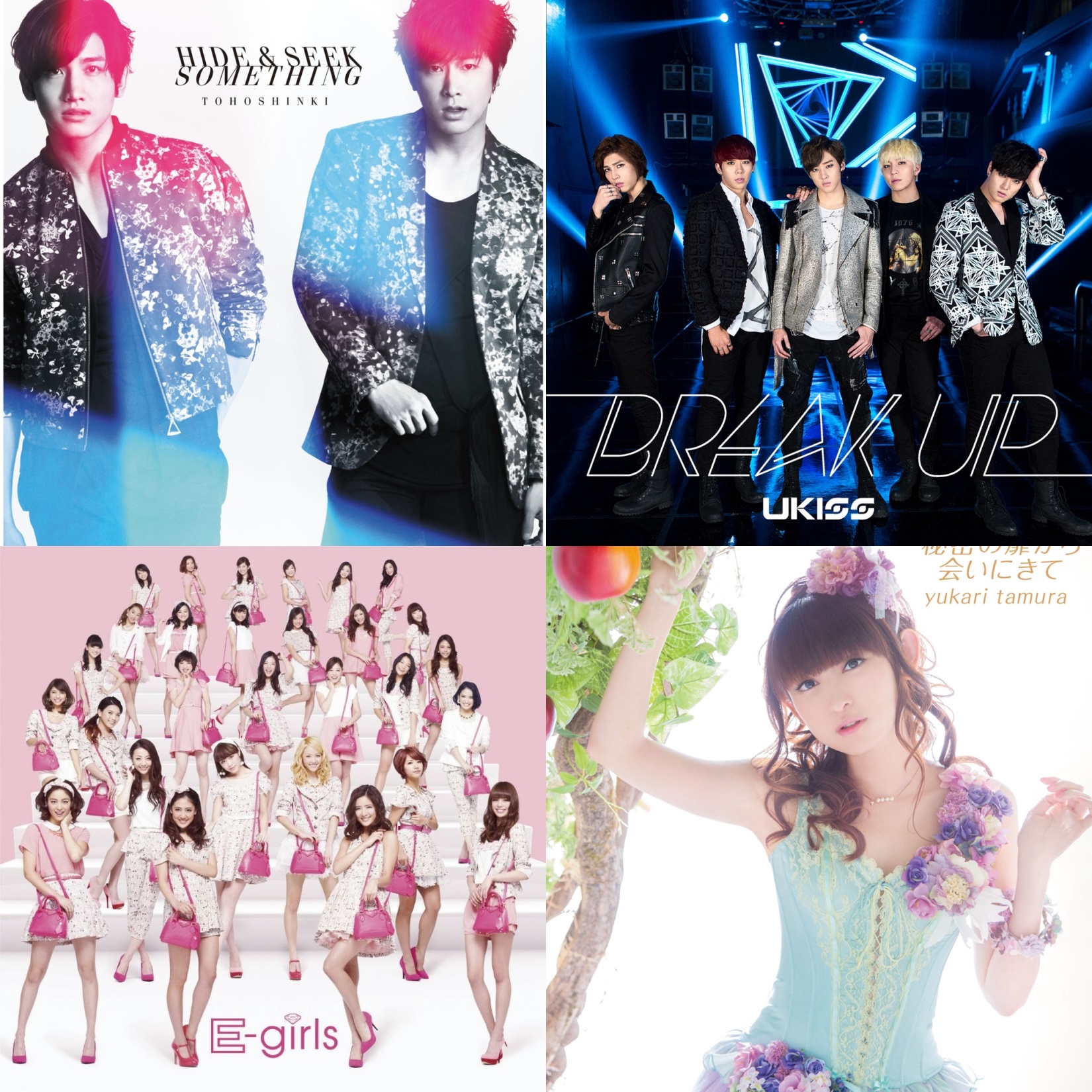 일본 애니메이션
역사
1970년
1990년
1960년
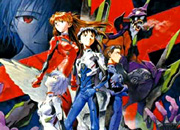 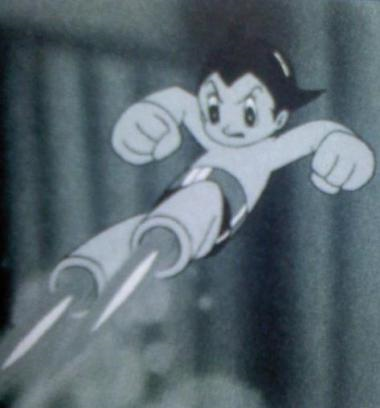 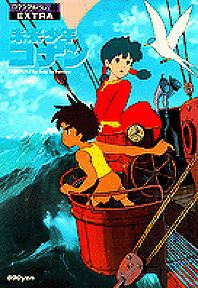 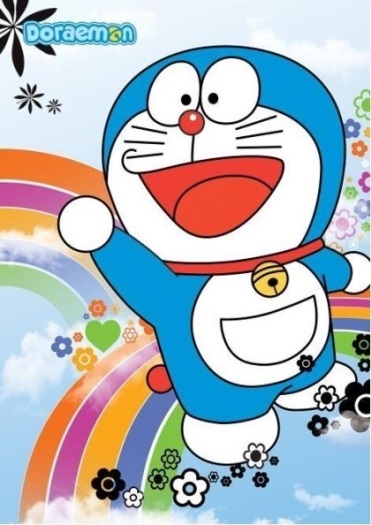 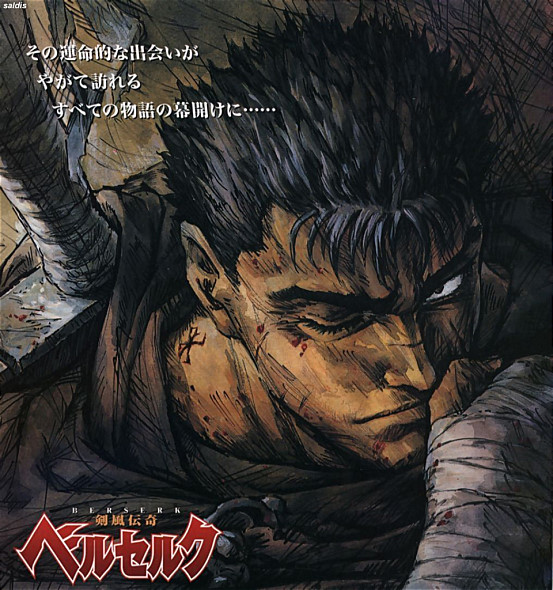 현재 일본 애니
액션,sf,판타지,학원,순정,로맨스,드라마,힐링,무협,공포,스릴러,스포츠,코믹,추리,어드벤쳐,메카닉,장미물,백합물,ts,하렘,역하렘,먼치킨,고어
다양한 장르
츤데레,얀데레,쿨데레,헤타레,빈데레
신종 언어
특촬 전대물
1971년
1966년
1975년
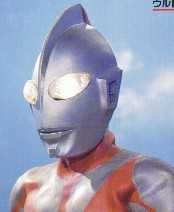 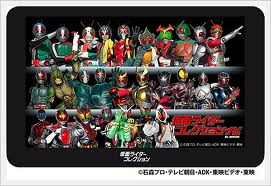 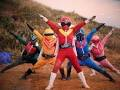 일본의 방송
목차
일본 방송의 시작.
일본 방송 예능
예능 특징
일본 드라마
일본의 방송사
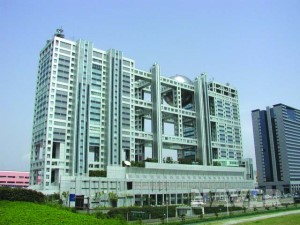 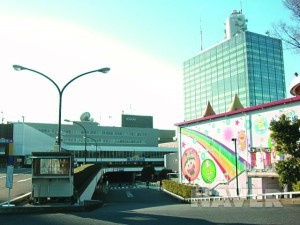 예능 특징
과도기 과정



만담, 라쿠고



라디오,TV
만자이붐




TV: 만자이 대세
심야 콩트  시대



지금의 예능START
1990년 중반

보캬브라, 전파소년 붐   시대

코미디언들이 큰 인기

매니악팬이 모이기시작
네타 붐시대

현재의 일본예능 탄생
코미디 붐

여러분야    예능 탄생
1세대
2세대
3세대
4세대
5세대
일본 예능
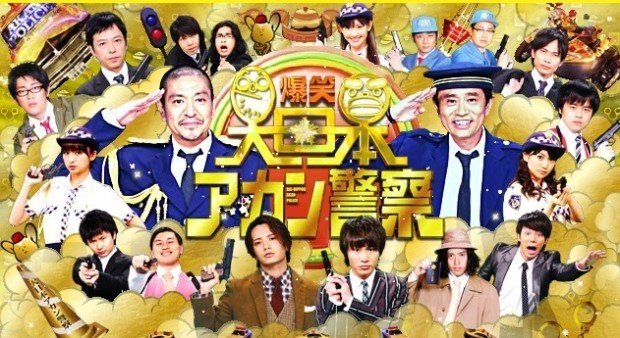 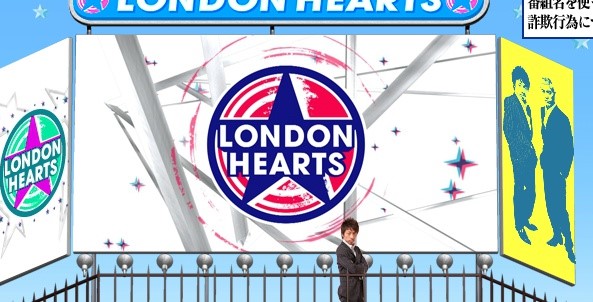 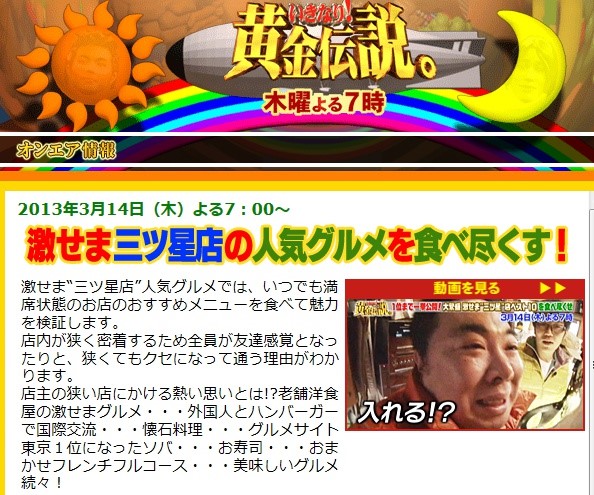 드라마특징
소재면에서
매우 다양.
표현의 
자유가 보장
성적표현 매우
자유로움
다원화된
사회를 
배경
인기 드라마소개
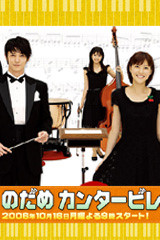 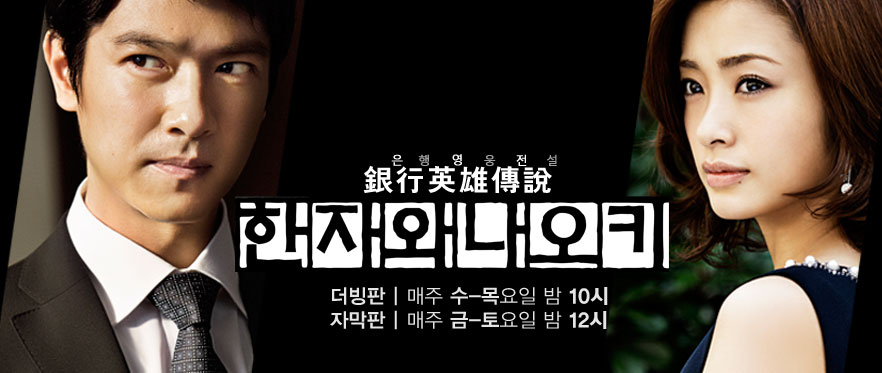